Implementing Disability Access in Health Care
Sutter Health
Large non-profit health system throughout Northern California

Large and small hospitals
Clinics
Physician networks
Program of All-Inclusive Care for the Elderly and Care at Home
Advanced Illness Management program

Sutter Health support and learn from the more than 3 million people in their care—nearly 1 percent of the U.S. population
Program Structure
System Level Positions:
Disability Access Officer brought on in 2007 to design the program
Accessibility Architect 
ADA Equipment Officer
Information Services Online Services Team


Each patient care entity
Designated an ADA Coordinator
28 Coordinators are now in place
Sutter Resources for our Affiliates
Local Entity ADA Coordinator
Elements of a Successful Program
Depict People with Disabilities for Care Professionals
Disability Facts
The most frequently reported disabilities were in mobility and cognition and higher prevalence among older age groups but 93-95% of people with disabilities are not wheelchair users


At least 1 in 5 persons is reported to have a disability


Disability-specific disparities in health care access were common, particularly among young (18–44) and middle-aged (45–64) adults [Reported by the CDC]
Care Disparities
Living with a disability presents barriers to accessing health care and navigating the health care system (World Health Organization, 2016)

People with disabilities were more than twice as likely to not receive medical care because of cost in 2009 (CDC, 2010b)

People with disabilities are significantly less likely to receive preventive care (Krahn et al., 2015)
Use the Experts!
Due to barriers, individuals with disabilities are less likely to get routine preventative medical care than people without disabilities.  Accessibility is not only required, it is important medically so that minor problems can be detected and treated before turning into major and possibly life-threatening problems.

		--U.S. Department of Justice & U.S. Department 
			of Health and Human Services
Help Care Providers Understand Culturally Competent Care
Cultural competence is the ability to provide effective care to cultural groups

This ability rests on
Attitudes 
Skills 
Policies 
Practices
Train about Attitudinal Barriers
Stereotyping 
Assuming poor quality of life or 
Persons with disabilities are unhealthy 


Stigma, prejudice, and discrimination 
Beliefs that a person with a disability cannot care for themselves
Disability is a personal tragedy
Cannot make decisions, or 
Participate in society
Train about Attitudinal Barriers
The views and beliefs care providers can get in the way of care

Use positive, independent pictures of people with disabilities

Must work toward the same clinical outcomes
E.g. providers must not examine a patient in a wheelchair because of difficulty in transferring a patient to the examination equipment
Unless examination does not rely on position of the patient to achieve the outcome—for example blood draw
ADA Program Components
ADA Program Components
The law requires us to  provide the same care to our patients 




Our policies guide us on how to do this
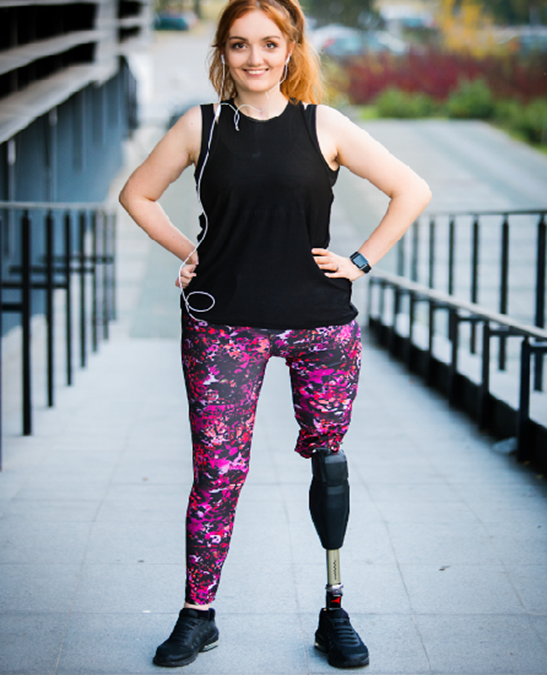 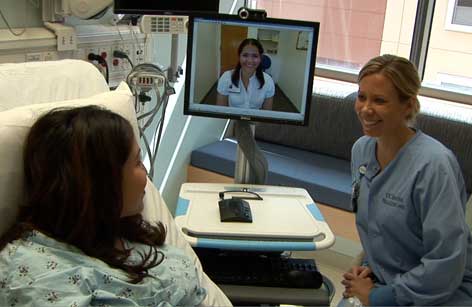 15
Policies Must Incorporate Practices & Procedures for Accessible Care Practices
Specific Policy Elements
Effective Communication Policy
Communication assistance is necessary through auxiliary aids & services or other accommodations
Health Care Providers
People with Disabilities
Deaf
 Hard-of-hearing 
 Blind or visually impaired
 Cognitive disability 
 Speech disability
Effective Communication Policy
Communication policy may be needed for:

Difficulty understanding spoken or written language
Difficulty producing speech or verbal or written language
Difficulty hearing (hard of hearing or D/deaf)
Difficulty with vision or blindness affecting written communication
Effective Communication Policy
Communication must be effective for the person considering the complexity of the communication

Consult about what will be most effective for the person and the situation

Communication accommodation must be available at the time needed
Effective Communication Policy
Include practical considerations and contact information

Policy guidance on how to engage vendors or contacts for all auxiliary aids and services necessary to assure participation

Spell out how to evaluate simple vs. complex communication
Effective Communication Policy
The auxiliary aid or service must be designed for the type of communication involved
Telephone: relay service or speech to speech
 In person:  video remote interpreting or onsite interpreting
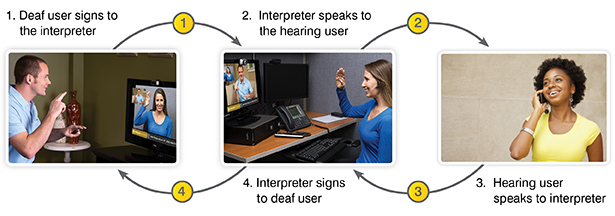 Effective Communication Policy
Effective communication with family/companions is particularly critical in health care settings for several reasons:

Legally authorized to make health care decisions
May need to help with information or instructions 
May be next of kin or health care surrogate with whom medical staff need to communicate
Designated by the patient to communicate with medical staff about the patient's symptoms, needs, condition, or medical history
Effective Communication Policy
Types of Auxiliary Aides & Services that Provide Effective Communication

Qualified readers, taped texts, audio recordings
Braille materials and displays
Screen reader software
Magnification software
Large print materials
Accessible electronic and information technology
Real-time computer-aided transcription services
Other effective methods of making visually delivered materials available to individuals who are blind or have low vision
Effective Communication Policy
Tools that can be made readily available in a clinic if a patient has communication limitations:

Alphabet or picture board

White board or other way for patient to draw or write

Pock talker

Pictograms
Service Animals Policy
Key elements:

How to determine whether an animal is a service animal
Understand the appropriate questions that can be asked
Know that there is no need for jacket or marking

Current regulations specify service animals are dogs or, in some cases, miniature horses
Service Animals Policy
Know when a service animal can be asked to leave

Must always allow person to return to get care

Lay out the decision-maker and considerations when there are decisions to be made

For example: Conflicts with immuno-compromised conditions or other care issues
Maintaining an Accessible Environment Policy
Create a procedure and designate staff responsible for periodic review and maintenance of spaces so they are free of movable, “low hanging fruit,” and other non-construction barriers  

Policy should include specific requirements for how the entity will maintain the site free of barriers

Procedure: ­specific process and the staff designated to maintain the spaces so movable and non-construction elements are not barriers to access for persons with disabilities
Maintaining an Accessible Environment Policy
Movable barriers that obstruct required clearances: 

Trash cans and carts
Linen hampers
Clinical & procedural carts
Hallway stored items such as IT equipment
Chairs and end tables
EVS cleaning equipment & supplies
Landscape maintenance and tools
Bicycle parking
Group gatherings
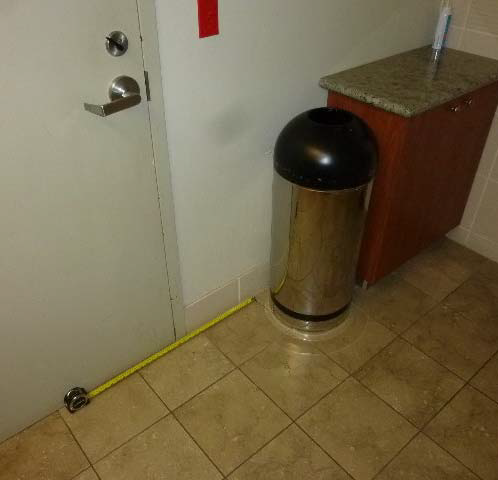 Policies that Adapt Care Procedures
Patients with disabilities will require adaptation to receive the same care – which includes:

Weight Measurement 

Inpatient & Outpatient Mobilizing Lifting and Transferring

Mammography Adaptations

Medical Imaging and Diagnostic/Therapeutic Procedures
Policies that Adapt Care Procedures
Persons with disabilities may have functional limitations that require adaptations to the imaging procedures or other accommodations for a successful image
Accessible Equipment & Spaces
Provide accessible space in patient rooms, examination/treatment/procedure rooms, an accessible route to services, restrooms, etc.
Defines accessible medical equipment and ancillary equipment needed for examination/treatment/procedure rooms & spaces
Maintain equipment necessary to accommodate patients with disabilities – including visual notification devices, assistive listening devices, telephones with amplified headsets, TTY, etc.
Install & Use Accessible Medical Equipment
Accessible Medical Equipment
DOJ expects that equipment will be used to make examinations, procedures, and treatment accessible

Federal standards are in development & Sutter participated in the development

There is no mandated scoping criteria so evaluate what makes sense for each practice
Minimum of 1 accessible piece of equipment for each practice/office/clinic
More if large practice or several physicians who do not share office space
Accessible Medical Equipment
Your system will need to examine your model of care, size and figure out what works in your system/facilities

Sutter used knowledge of disability access plus healthcare practices to create its own standards to fulfill the needs of our patients

Sutter is tracking the process and bringing in the requirements into our sourcing process to assure our use of the most accessible equipment 

Sutter standards must be used in all new and existing spaces
Accessible Medical Equipment
Problem-Solving for Patient/Family/Companion Issues
Designate & train staff who can assist in problem-solving patient issues

Best Practice: Need to have knowledge of disability and how people with disabilities navigate and live in the world

This differs from a clinical understanding of diagnoses
Accommodation
Accommodations are assistance or alterations made to equipment, procedures, or systems that enable a person with a disability to participate in care, get on and position selves for care, communicate effectively and participate in care to the maximum extent possible

An accommodation may be a modification to an existing environment or process to increase the participation by an person with a disability --CDC
Consult the patient about  what will work 

Ask function-based questions—rather than diagnostic information

Do you need a disability-related accommodation or assistance?
Determine Needs for Accommodations
39
Complaint Process
Nearly all healthcare entities have a complaint process

Make sure the complaint process is available in alternative formats and communicates that assistance and/or accommodations are available where needed

Train those who respond to complaints on disability access issues and the importance of talking with the person with a disability to assure understanding of the issues
Remove Barriers in Existing Facilities
Building codes provide accessibility to buildings but are triggered only when you remodel or construct new facilities

Architects may not understand this obligation unless you hire someone with specific training or focus on disability access

It is a common belief that having the plans approved by the building official assures full accessibility
Physical Accessibility: Beyond the Survey
Barrier removal should prioritize the biggest barriers prohibiting people with disabilities from navigating your space  and benefiting from all programs and  services

An effective method is to have a survey done by a knowledgeable access expert who includes this information in the survey data

Another method could be to use an advisory group of persons with disabilities using your service to weigh in on the issues
Physical Accessibility
Additional Disability Access Principles
Discrimination
A failure to take steps necessary to ensure that no individual with a disability is excluded, denied services, segregated or otherwise treated differently

It is essential that a person with a disability receives medical services equal to those received by a person without a disability

If you provide a service, benefit, education, etc. everyone should have access to it
Basic Principle to Underlie All Activities
If you provide 
It, you must provide it for all
Eligibility Criteria Must be Relevant & Neutral
The criteria used for the eligibility for a service must be relevant to the service offered
May not discriminate due to disability
Examples:
Requirement that you must be able to transfer yourself for entry into a psychiatric facility
Require a drivers license for loaning equipment
Legitimate Safety Requirements Necessary for Safe Operation Allowed When Based on Actual Risks
All safety requirements must be based on actual risks—not stereotypes or assumptions

Service animal with health conditions may be barred but must be based on situation
No Surcharge for Access!
Clear policy guidance for staff

Often comes up on alternate format requests or ASL interpreter costs

Especially where the involvement is for a deaf family member and not the patient
Modify Policies and Procedures if Required to Provide Access
May need to modify policies and procedures to permit the use of power-driven mobility devices by individuals with mobility disabilities or miniature ponies

Modify scheduling practices to include a procedure that allows for getting accommodation needs for patients

Address care practices that must be modified such as capturing weight
Remove Barriers That Are Readily Achievable
Where barriers are not removed through a construction fix, use other methods!

Directional signage to the accessible facilities

Relocating activities to accessible locations
Methods for Providing Program Access
Acquisition of equipment 
Reassignment of services to accessible sites
Staff assistance 
Alteration of existing facilities and construction of new facilities 
Other methods that result in making its services, programs, or activities readily accessible to and usable by individuals with disabilities

Example: Where doors are not easily managed by persons may use automatic door openers to accommodate
Building code experts will say: “This isn’t required by code!”
DOJ Requires Web Accessibility
The obligation to make websites accessible exists right now 

The current regulations do not spell out how to make websites accessible

The best practices for website and application accessibility is found in Web Content Accessibility Guidelines, an international collaboration by experts in digital accessibility
Everyone Brings Expertise to the Table
Stress to care providers--you know more about healthcare and your responsibilities

The patient is an expert at her/ his capabilities and types of accommodation(s) needed

Understanding the patient’s expertise will assure an effective care partnership
Training Relevant to Roles
Training that is relevant to the specific roles in health care

For example
Safety officers and plant operations are very involved in the physical environment in care centers 
Train on how to assist in maintaining the physical space free of movable barriers


Specialized training for staff where job requires specific in-depth training
Carol Bradley
Disability Access /504 Officer
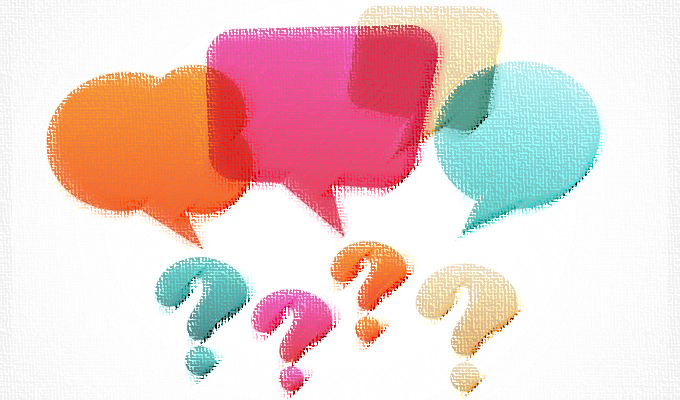 Sutter Health Office of the General Counsel
2200 River Plaza Drive
Sacramento , California 95833
(916) 286-8419
bradlec1@sutterhealth.org